SINGLE VISION LENS PACKAGE
Practice Name
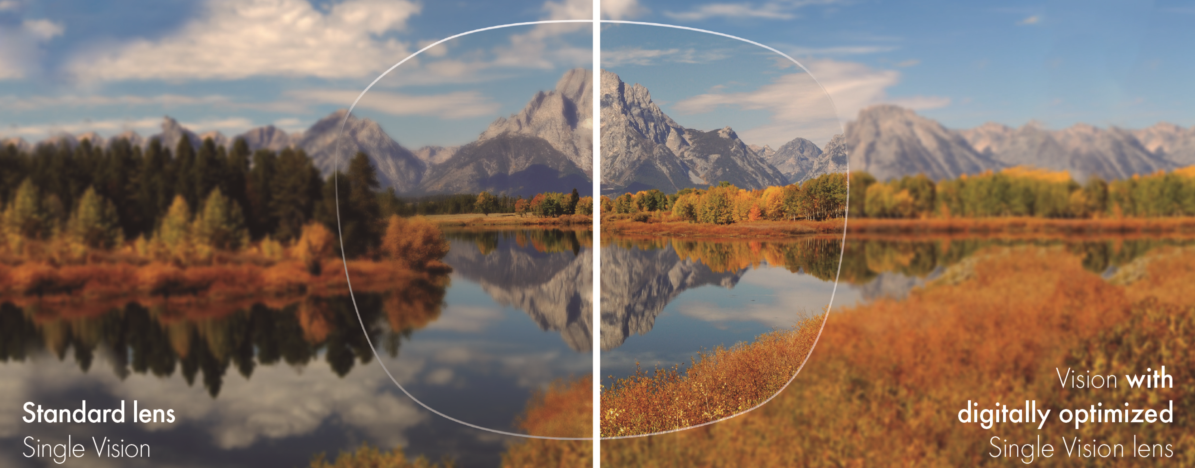 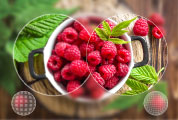 DIGITAL LENSES
The difference
is clear

Digital lenses are 6 times more accurate than traditional lenses and offer up to 20% wider vision channels. 

Think of them like your HD TV, the more pixels the crisper the picture with unmatched depth and clarity. 

Everyone can benefit from the accuracy of digital lenses, especially those with a higher prescription, large amounts of astigmatism or progressive lens wearer.
CONVENTIONAL SINGLE VISION
CONVENTIONAL SINGLE VISION
Freeform Design
Better Performance
Improved Edge To Edge Clarity
Wider Field of Vision
Highest Level of Optical Accuracy (Up to 1/100 of a diopter)
Better Aesthetics
Older Technology
Reduced Edge to Edge Clarity
Not Customizable
Thicker Appearance
$xxx.xx
$xxx.xx
Add-On Option 1
$xx.xx
Add-On Option 3
$xx.xx
ADD-ON’S
Add-On Option 2
$xx.xx
Add-On Option 4
$xx.xx
Additional Assets
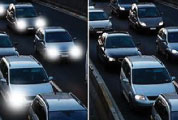 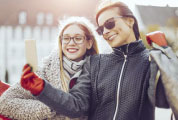 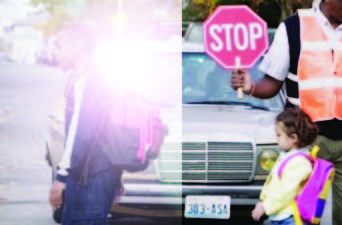 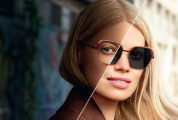 NON-GLARE 
LENSES
POLARIZED 
LENSES
SUNSYNC 
LENSES
TRANSITIONS 
LENSES
Enhance the look and performance of your glasses

With non-glare lenses, you can experience the most precise, crisp and clear natural vision in a brilliance that is not possible with uncoated lenses.

Non-glare coatings repel water, fingerprints, oil and dirt, keeping your lenses clean for longer periods of time. 

Non-glare coatings reduce the glare allowing others to see your eyes instead of distracting reflections on your lenses.
High quality vision in the sun

Polarized lenses block the harsh light that bounces off surfaces such as cars and water, leaving you with clear and crisp vision along with improved contrast and depth perception.

Polarized lenses are a safe and healthy option for everyone. Because polarized lenses minimize blind spots and help your eyes easily adjust to varying light conditions,  you will experience reduced eye strain and eye fatigue while wearing polarized lenses.
Change is good

SunSync Light-Reactive lenses are dark when you need them and clear when you don’t. 

SunSync Light-Reactive lenses defend your eyes against ultraviolet radiation and blue light.

Additionally, you’ll have the precision and clarity of corrective lenses, the comfort and protection of outdoor lenses, and the joy of never having to fumble between glasses again.
Be ready no matter what light you’re in

You’re inside. You’re outside. Your daily life keeps you moving back and forth between light and bright sunshine. When your lenses seamlessly adapt to every situation, you always see life in the best light. 

Transitions lenses block 100% of UVA/UVB rays while helping protect your eyes from Harmful Blue Light both indoors and out.
Additional Assets
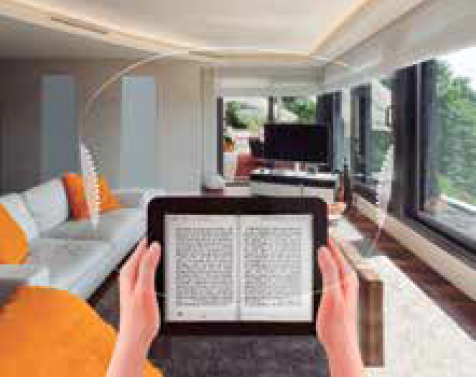 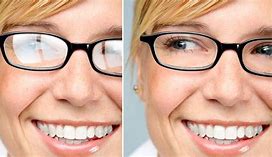 Non-Glare
ANTI-FATIGUE SINGLE VISION
Enhanced for digital devices
Small add power allow eye muscles to relax, resulting in reduced eye fatigue
Personalized single vision technology for clear, crisp vision in all directions
$xxx.xx